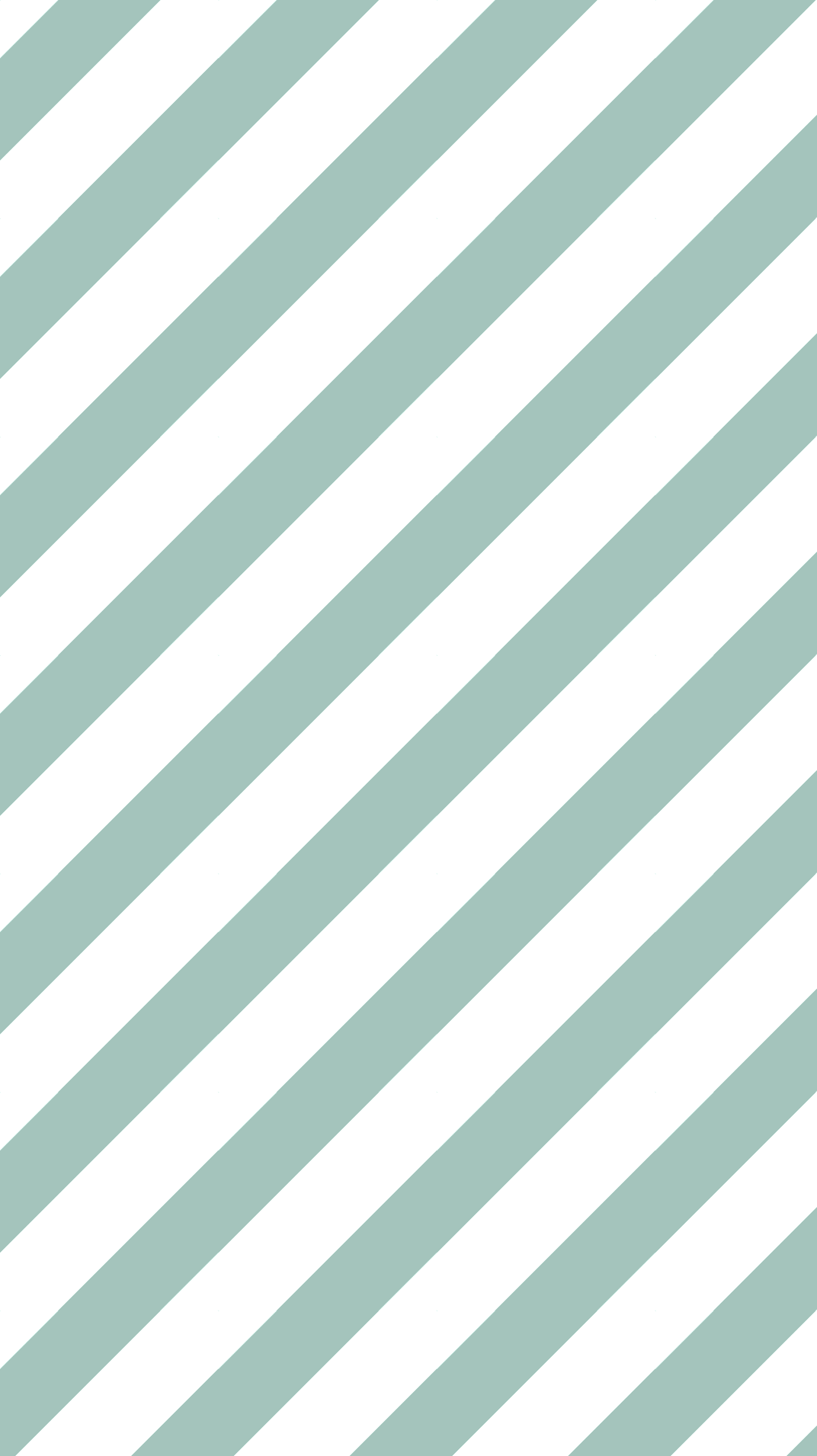 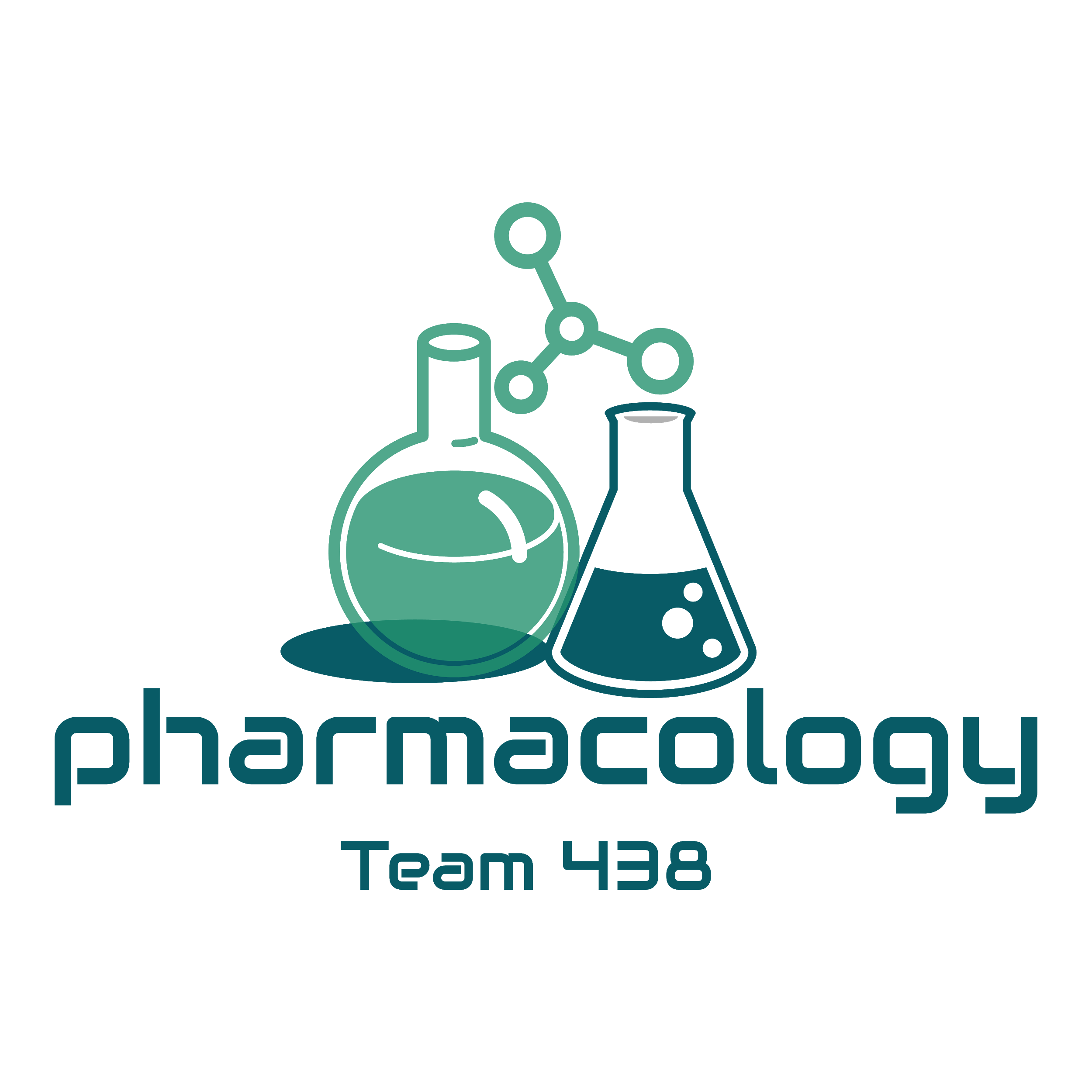 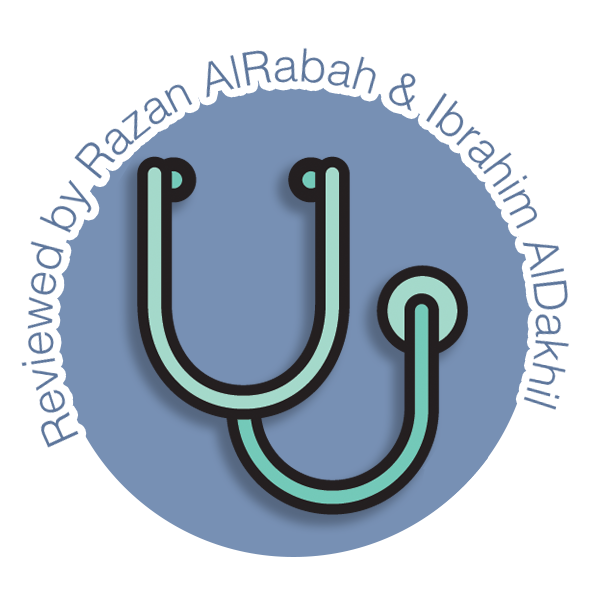 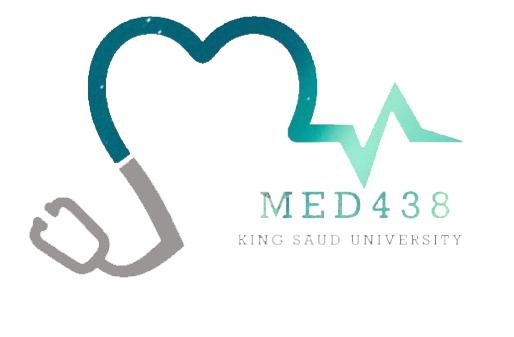 Editing File
Mnemonic File
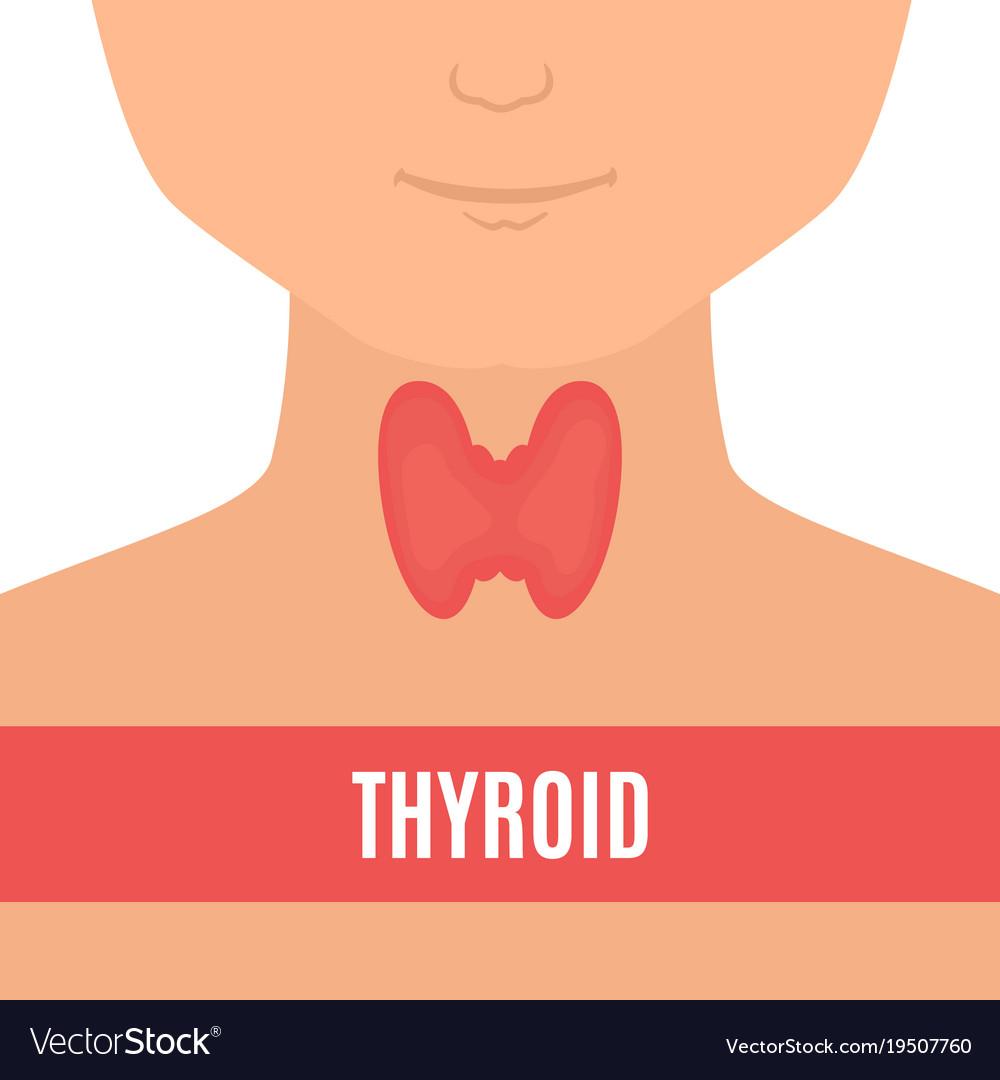 Endocrine Block
Pharmacology team 438
Pharmacology of drugs used in calcium and Vit D disorder
Objectives:
By the end of the lecture , you should know:

Recognize the common drugs used in calcium & vitamin D disorders.
Classify them according to sources & Pharmacological effects.
Detail the pharmacology of each drug regarding;  Mechanism, clinical utility in affecting calcium & vitamin D.
Color index:
Black : Main content
Red : Important
Blue: Males’ slides only
Purple: Females’ slides only
Grey: Extra info or explanation
Green : Dr. notes
Calcium Metabolism
Calcium plays an essential role in many cellular processes, including:
muscle contraction
hormone secretion
cell proliferation
gene expression

Calcium balance is a dynamic process that reflects a balance between:
 calcium absorption by the intestinal tract 1. 
 calcium excretion by the kidney.
 release and uptake of calcium by bone during bone formation and resorption.
3 principal hormones regulate Ca+2 homeostasis
Calcitonin
Parathyroid hormone (PTH)
Vitamin D
3 target tissues regulate Ca+2 homeostasis and Vit D:
2-Kidneys
3-Intestine
1-Bone
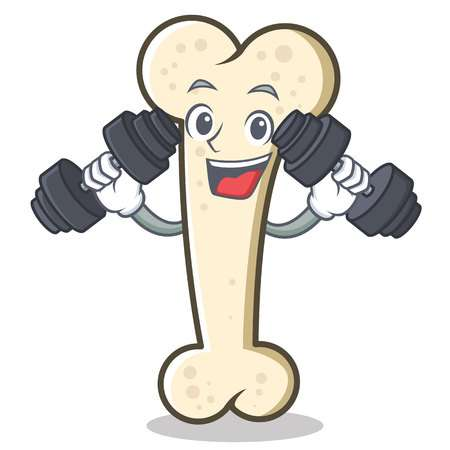 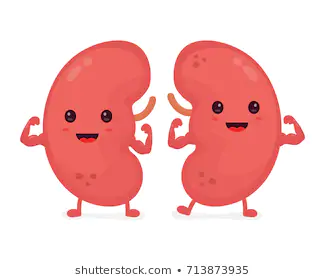 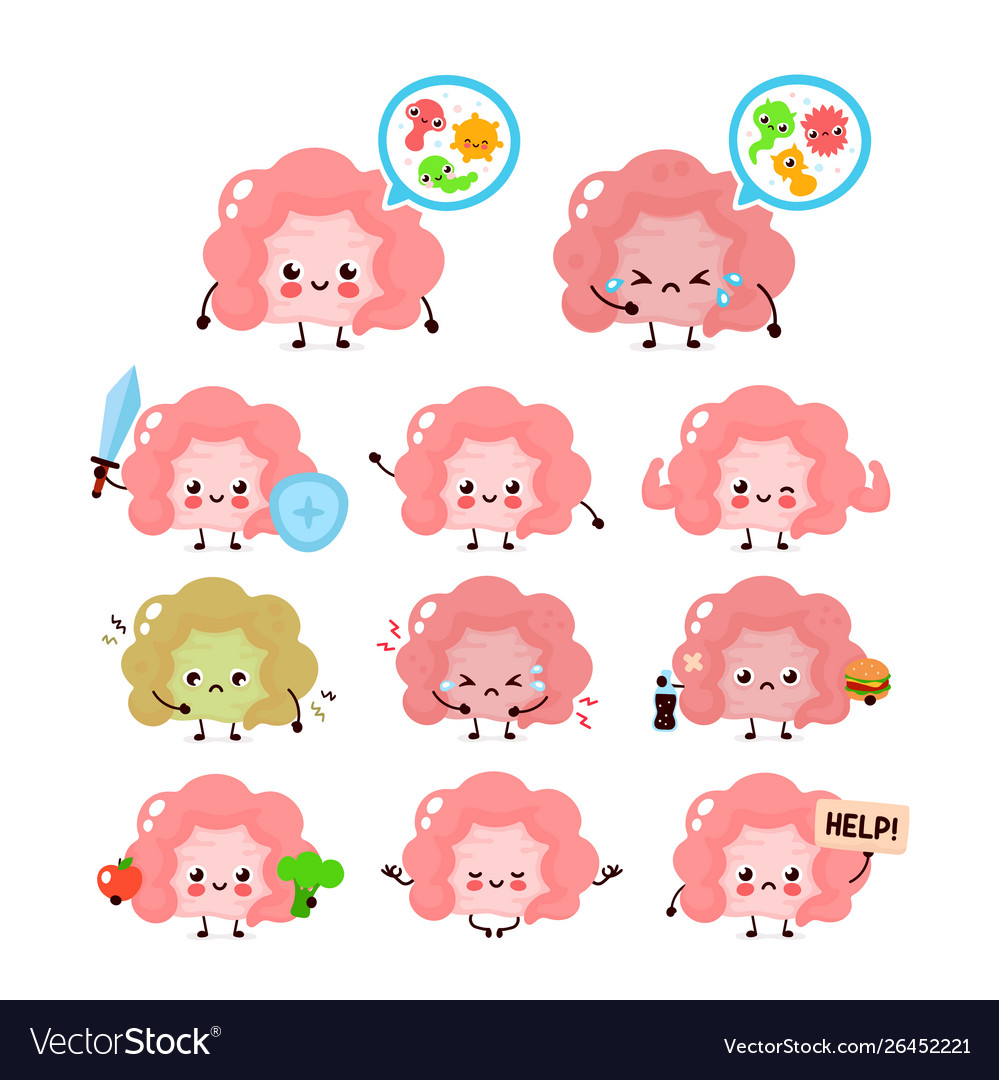 • Calcium plays an essential role in many cellular processes, including: (1) muscle contraction, (2) hormone secretion, (3) cell proliferation, and (4) gene expression.
• Calcium balance is a dynamic process that reflects a balance between:
 calcium absorption by the intestinal tract. 
 calcium excretion by the kidney.
 release and uptake of calcium by bone during bone formation and resorption. 

           



 

             

  
Bones:
Is a dynamic organ undergoes continuous remodeling process involving resorption of old bone by osteoclast & formation of new bone by osteoblast
The dominant site of calcium storage in the body is bone, which contains nearly 99.9% of body calcium.
Although only a small fraction of total body calcium is located in the plasma, it is the plasma concentration of ionized calcium that is tightly regulated, primarily under the control of PTH and vitamin D.
Ca metabolism:
Absorption and reabsorption of Ca
Reabsorption
Ca absorption
Bones
Is a dynamic organ undergoes continuous remodeling process involving resorption of old bone by osteoclast & formation of new bone by osteoblast 2
The dominant site of calcium storage in the body is bone, which contains nearly 99.9% of body calcium.
Although only a small fraction of total body calcium is located in the plasma, it is the plasma concentration of ionized calcium that is tightly regulated, primarily under the control of PTH and vitamin D.
Parathyroid Hormone(PTH)
Teriparatide
Principal factors involved in Ca metabolism & bone remodelling:
Principal factors involved in Ca metabolism & bone remodelling
Vitamin D
Calcitonin
Calcitonin
Vitamin D
Parathyroid Hormone(PTH) 3
Teriparatide
PTH and vitamin D play central roles in the regulation of bone metabolism.
Calcitonin is a physiological antagonist to PTH with regard to Ca2+ homeostasis.
1. Intestinal absorption of calcium occurs under the influence of Vit. D.
2. Anabolic drugs are drugs that have the capability to increase bone mass by stimulating osteoblasts. 
3. Either a recombinant human PTH or a synthetic PTH analogue.
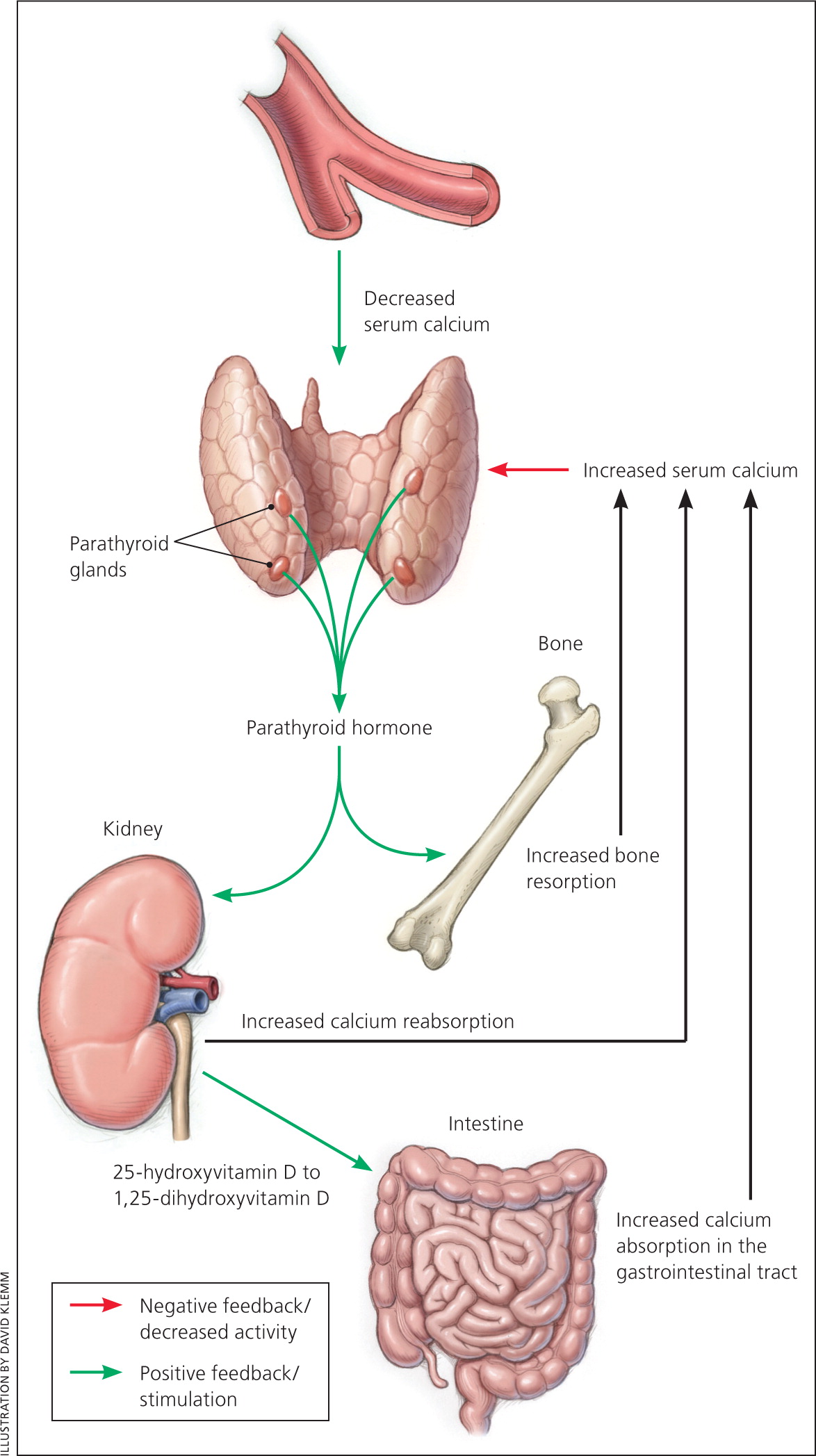 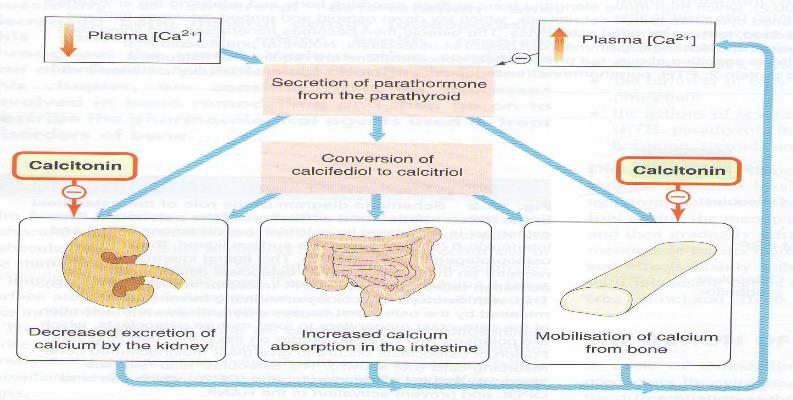 Daily , intermittent administration of PTH
for 1 to 2 hours / day leads to a net
stimulation of bone formation .

Continuous exposure to elevated PTH leads
to bone resorption and risk of fracture.
Diarrhea, heartburn, nausea
headache, leg cramps
Orthostatic hypotension
1. Due to a pathological condition.
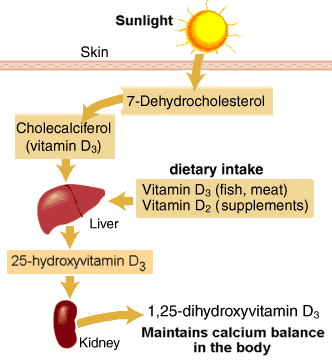 1
Metabolism
Diarrhea, heartburn, nausea
headache, leg cramps
Orthostatic hypotension
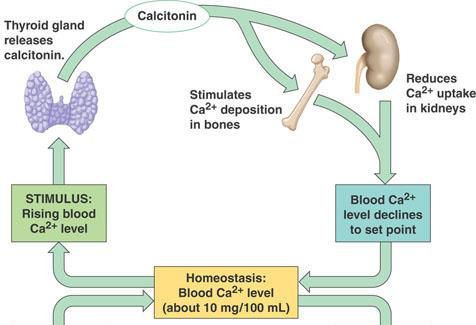 Deficiency
●        Rickets in children                   ●      Osteomalacia                    ●      Osteoporosis
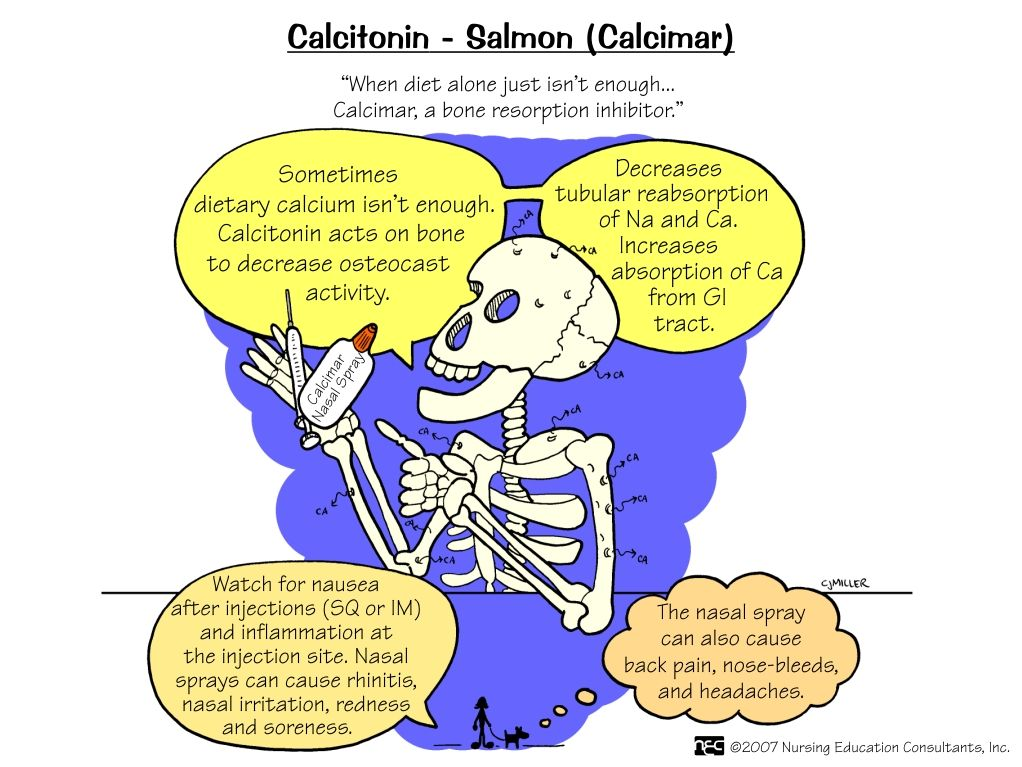 ●          Rickets & Osteomalacia      ●      Osteoporosis
●          Psoriasis                                    ●      Cancer prevention (prostate & colorectal)
Definition
mnemonic: Calcitonin, Cancel the calcium from plasma.
1. Calcitonin is not an anabolic agent because it works by inhibiting the osteoclastic activity.
2. Thus drug synergism is preferred.
Definition
Rickets in small children
Osteoporosis
Vit D2 and Vit D3 have equal biological activities.
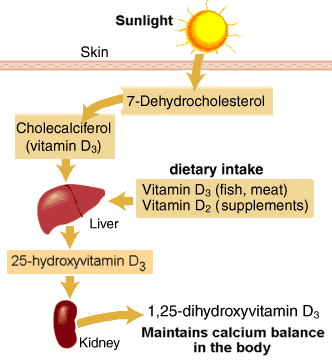 0
In the skin
Osteomalacia
1
Metabolism
Vitamin D3 is usually for vitamin D-fortified milk & foods. It is also available in drug combination product
Metabolism
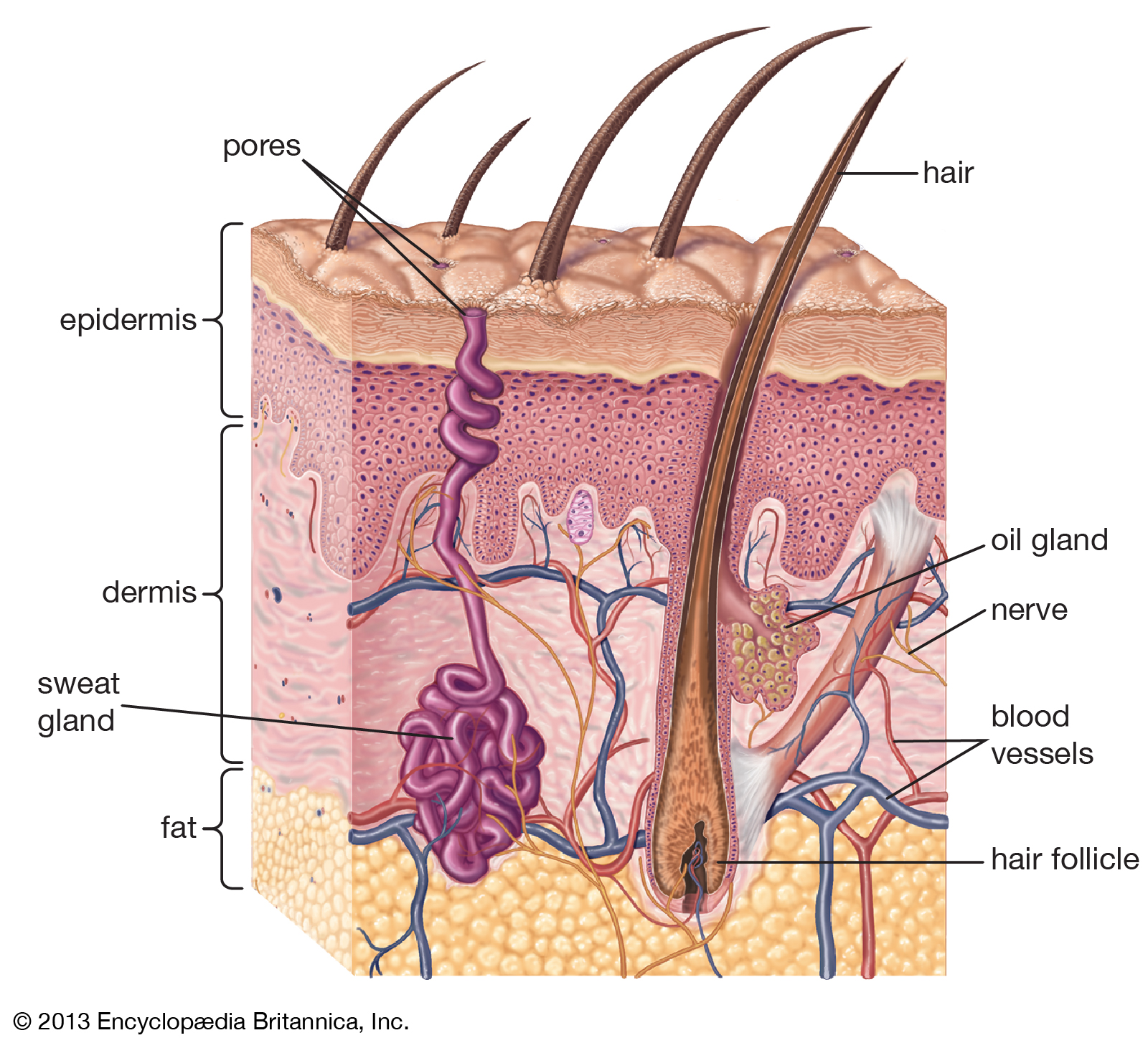 Simply U will get Vit D3 from the sun
--> hydroxylation will occur in the liver.

--> another hydroxylation will occur in the kidney and u will get the active form
In the plants
Vitamin D2 is the prescription form of vitamin D & is also used as food additive (milk)
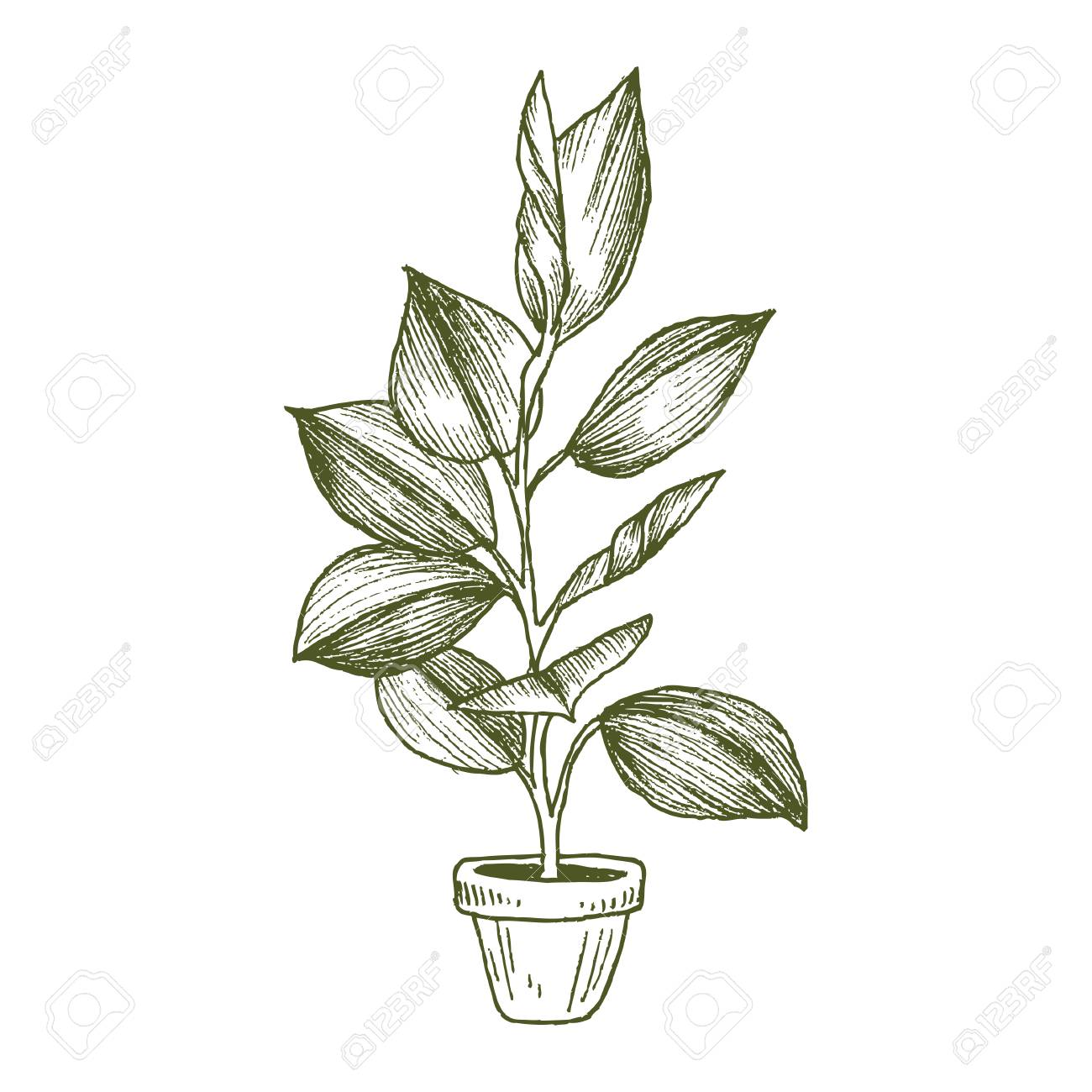 Ergocalciferol (Vitamin D2)
Cholecalciferol (Vitamin D3)
Forms
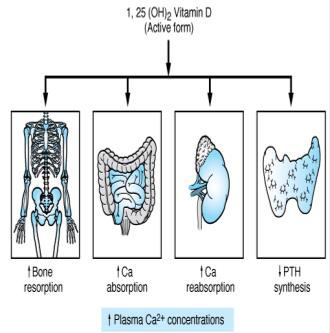 Ca2  &  Vit D
03
Deficiency
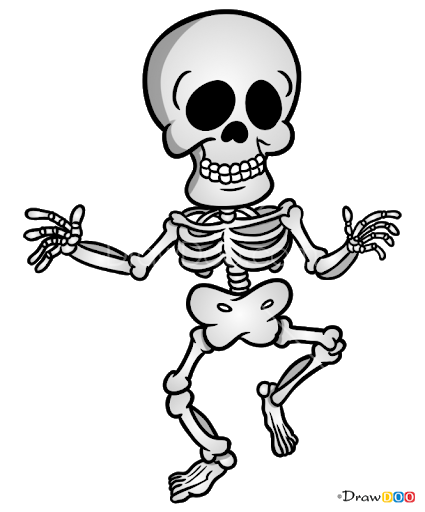 Deficiency
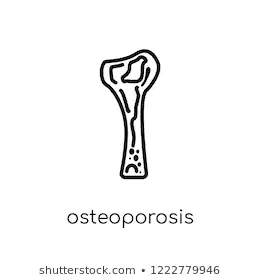 1. Simply you will get Vit D3 from the sun →  hydroxylation will occur in the liver →  another hydroxylation will occur in the kidney and you will get the active form.
2. D3 is more potent than D2
3 if asked about the MOA, you should write at least the first 3 effects.
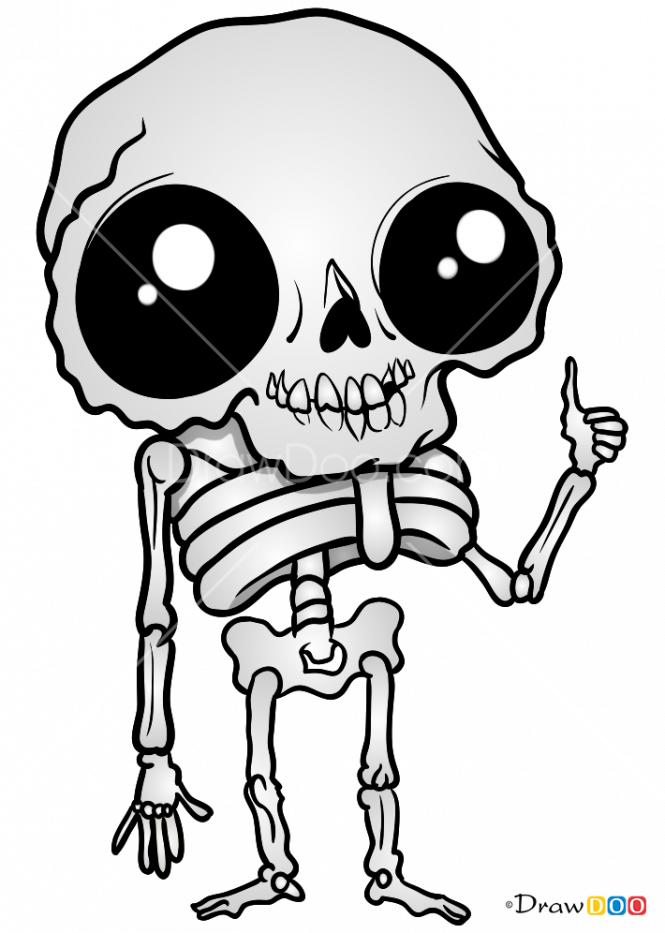 Quiz
MCQ
1- Administration of parathyroid hormone must be ……
A- Continuous B- Continuous following a loading dose C- Daily, intermittent

2- What is Vitamin D’s effect on the kidney?
A- Decrease renal Ca2+ & PO4 reabsorption B- Increase renal Ca2+ & PO4 reabsorption C- Increases renal Ca2+ absorption and decreases PO4 reabsorption

3- Which of the following is an adverse effect of teriparatide? 
A- Osteosarcoma B- Leukopenia C- Arthropathy D- Autoimmune hepatitis
 
4- Which one of the following treatment is recommended in case of postmenopausal osteoporosis?
A- PTH B- Teriparatide C- Calcitonin 

5- Which one of the following can be used in case of Paget’s disease?
A- PTH B- Teriparatide C- Calcitonin D- Vitamin D
SAQ
1- A 50 year old woman visits her family physician and the physician prescribes her medication to prevent postmenopausal osteoporosis. She tells her this drug is a synthetic PTH analogue.

Q1) What is the name of the drug that was prescribed?

Q2) List three possible adverse effects:

Q3) List two other hormones that can be used in the treatment of osteoporosis
MCQ
SAQ
Answers:
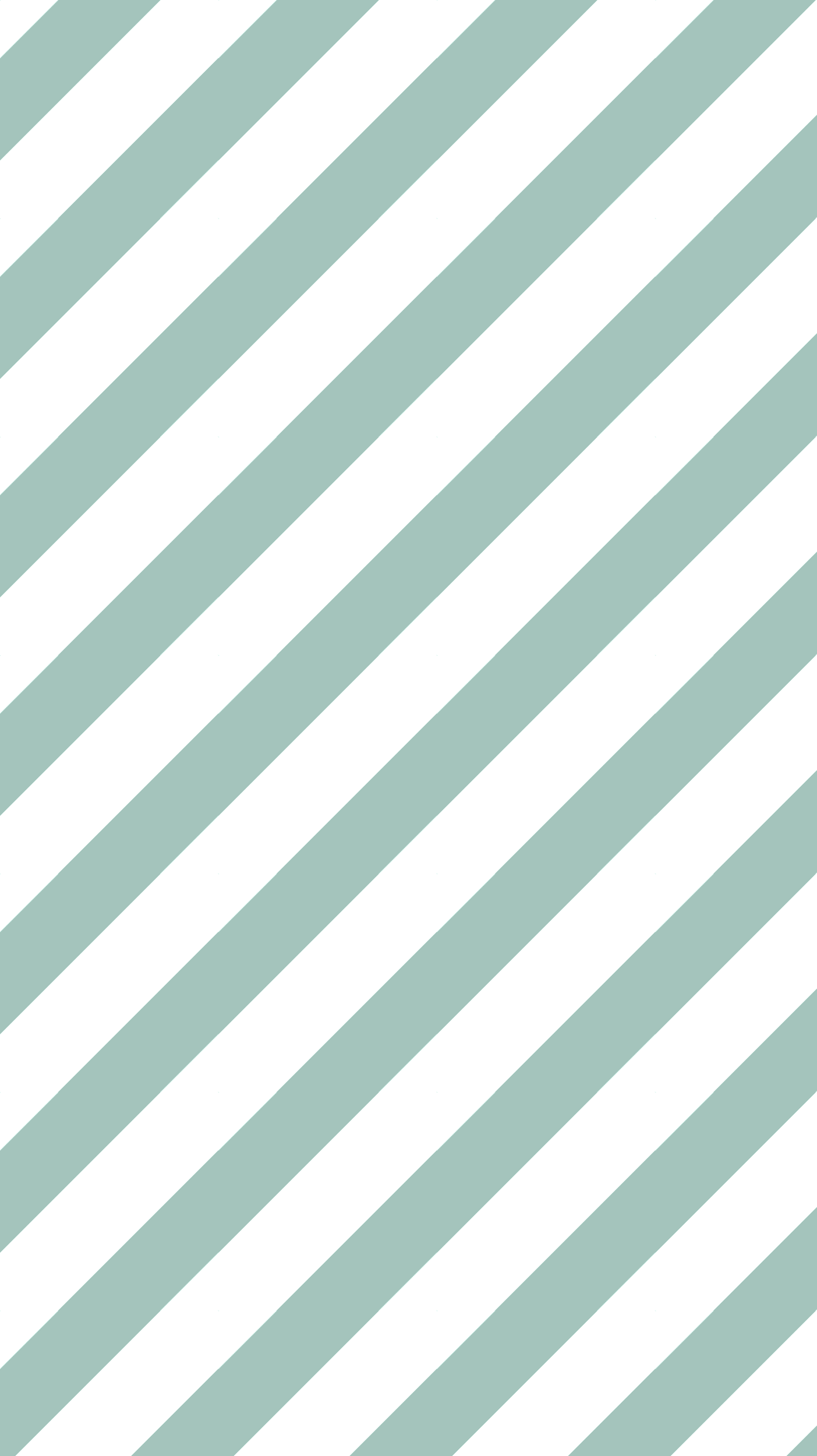 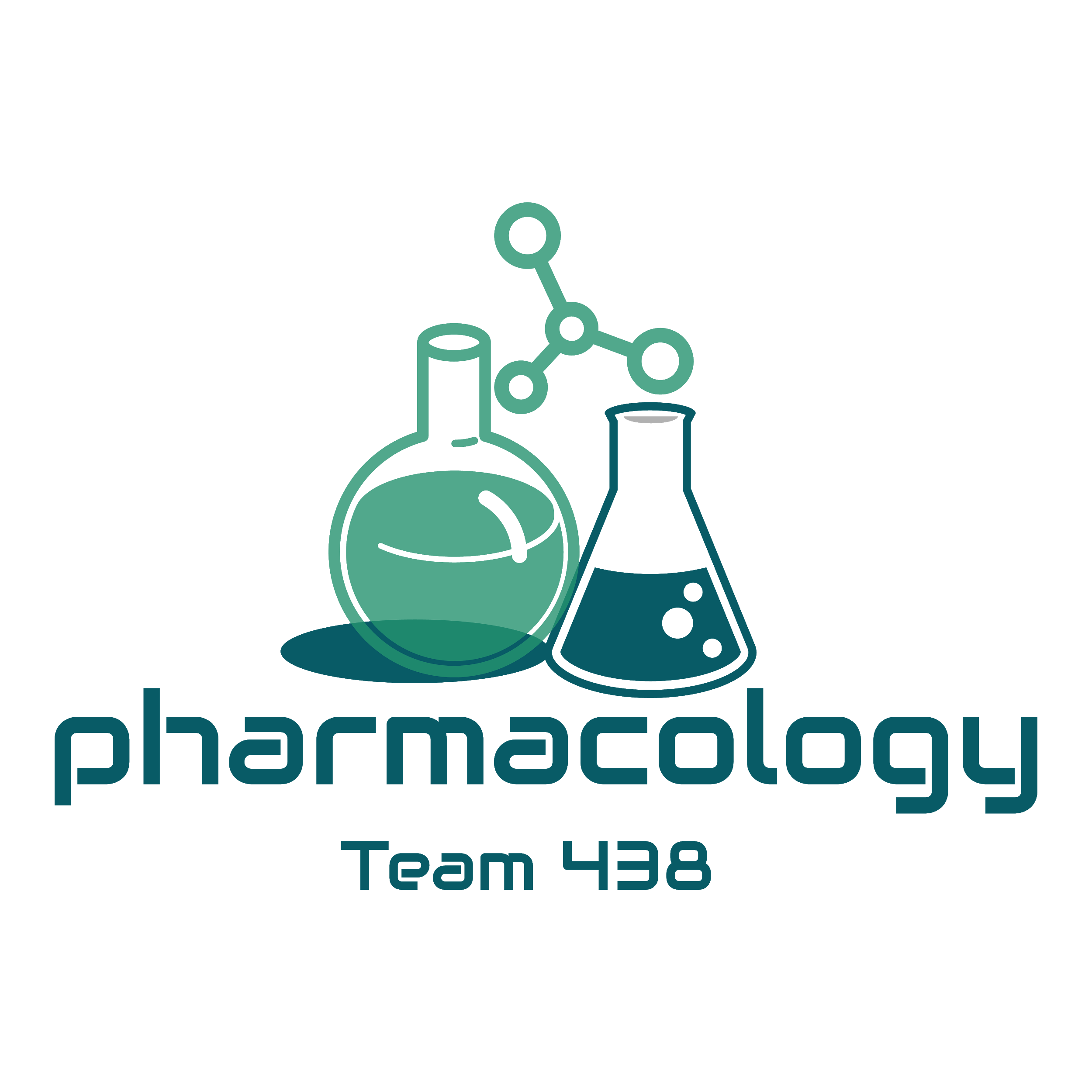 Thank you for all your love and support.

Good luck future doctors!
Team Leaders:


May Babaeer           Zyad Aldosari
This Magnificent Work was Done By:
Salman Alagla         Khalid Aldossari       

Talal Abozaid            Naif Aldossari
Note writers
Nouf AlShammari
Quiz writers
Salman Alagla